Harrow Borough Partnership Winter Plan
Winter 2023/24
Draft 3 - FINAL
The Harrow Borough Based Partnership
NHS North West London Integrated Care System
Harrow Council
Harrow’s Primary Care Networks
Harrow Borough Based Partnership brings 
together our NHS organisations, Harrow Council, 
our GPs, and local Voluntary & Community Sector.  

We strive to support each 
other and our communities as 
equal partners focussing on 
better health and wellbeing for all.
NHS Central London Community Healthcare NHS Trust
NHS Central and North West London NHS Foundation Trust
NHS London North West University Healthcare
Harrow Together
Harrow Health Community Interest Company
St Luke’s Hospice
Introduction
It is the ambition of the Borough Based Partnership in Harrow that our winter plan is a plan for the Place for Harrow and its citizens and carers.  We are seeking to achieve, through a collaborative planning process led by our Health and Care Executive, that we move away from a focus on individual organisational capacity planning towards a Place Plan.  This winter plan for 23/24 will build on our system learning and evaluation of the Partnership’s winter response in 22/23.
The Place plan for Harrow will focus on:
Taking preventative action to mitigate where possible, the impact of illness of individuals, families and the health and care system, through our flu and COVID immunisation delivery, particularly amongst groups experiencing the highest levels of health inequalities;
Harnessing our local assets in Harrow; our building and community spaces to provide a warm and safe places within our communities, where people can come together for company, extending this where possible to a range of community activities to support health and wellbeing of our citizens;
Communication with local citizens to support them to navigate the local health and care offer, so care can be provided by the right service and/or individual in the right place; 
Addressing the wider determinants of health that will impact our local population over the winter, through a robust information, advice and support offer to support income maximisation, support home adaptations to create energy efficiencies and action to reduce the risks of homelessness. 
Continuing to strengthen our support and capacity in primary and community teams to prevent admissions to hospital and ensure a robust discharge pathway out of hospital to maintain effective care for people who need the support of hospital services;
Deliver on the UEC Recovery Plan by ensuring high-impact interventions are in place for in and out of hospital care;
Securing a strong discharge pathway to reduce the length of time our citizens spend in hospital once medically fit to leave, delivering the best outcomes for our citizens and the wider functioning of our urgent and emergency care services.
Overview of the Harrow Winter Plan
Community based admission avoidance
Discharge pathways
In hospital care
Prevention and community winter wellness
Discharge Hub and Discharge Support Service
Securing primary care access and capacity
Health and wellbeing support through the Warm Hub programme
SDEC
Enhanced on-site social care
Increased provision of step down beds
Enhanced Frailty Service
Robust flu and COVID vaccination programme across all cohorts
Acute Hospital Flow and increased bed capacity
Integrated intermediate care service, including reablement
Addressing the wider determinants of health and admission risks
Rapid response and care home support
Increased provision for same day equipment
Community rehab bedded care flow
Communication and engagement campaign with local communities, to include information about Talking Therapies and mental health  perinatal services
Increased home care provision, including weekends
Mental Health- in-reach to medical wards for people with alcohol problems from Substance Misuse provider
Mental health – crisis alternative- Coves, stepdown beds, Home Treatment Team
Mental Health- need access to hospital discharge team, to improve flow
4
Winter demand and capacity modelling (1/3)This will be reviewed fortnightly by the Harrow Health and Care Executive for oversight and risk management.
Winter demand and capacity modelling (2/3)This will be reviewed fortnightly by the Harrow Health and Care Executive for oversight and risk management.
Winter demand and capacity modelling (3/3)This will be reviewed fortnightly by the Harrow Health and Care Executive for oversight and risk management.
Management of interface for system efficiency
There is work being done at both local and NWL level to manage system efficiency. Following the 'Delivery plan for improving access to primary care' being published, there are three priorities that will be reviewed:​
Onward referrals (C2C referrals), 
Complete FIT notes in secondary care. Call and recall of patients to be done by trusts , 
GPs should have access to single email / primary care liaison officers in each trust. Clear points of contact at point of referral for GPs and patients to access secondary care and working GP bypass numbers for the trust to hold ​in their systems.
The above work is being picked up through 3 working groups which will be reporting to NWL System interface group. Data sharing between primary care and LNWHT; this will be through CIE and LCR. With the trust now switched to Cerner, this should become more seamless​. 
Over the coming period work will be done to ensure there is an updated contact list that includes bypass numbers for Harrow practices, community services and hospital services. This list will then be made available to health and care services within Harrow. LNWHT will be looking at amending templates for outpatient letters so that service contact details are available for patients and GPs. We are picking this up at Local interface group. 
Work will be done with primary care colleagues to ensure referrals are sent through on the correct forms especially when referring to SDEC​. Work is taking place within NWL to improve quality of discharge summaries with the possibility of an inclusion of a contact number for the pharmacy team that practices, and community pharmacies can use to discuss medication queries. 
A letter will be drafted to be sent to clinical teams in LNWHT and GPs across Brent, Harrow and Ealing. The letter will be like that sent last year but with a refreshed set of priority areas for focus for primary care and LNWHT.
Sharing of performance data and agreed escalation processes
The Northwick Park discharge hub coordinates the patient level daily calls for system coordination of individual issues and barriers to discharge.
As part of our plan for winter, it is proposed that a more robust system of escalation is introduced to provide senior input for challenges to discharge.  
Daily prioritisation of discharges is taking place involving the discharge hub and social care services. The nationally commissioned Optica system is being implemented in NWL ICB and will provide a common source of analysis on the discharge  pathway.
Briefings will be circulated to the DASS and Managing Director Harrow BBP three times each week on patients that are delayed, using the following criteria:
Patients waiting more than 48 hours on a P1 pathway
Patients waiting more than 5 days on a P1 pathway
Patients waiting more than 48 hours on a P2 pathway
Patients waiting more than 5 days on a P3 pathway
Patients waiting more than 7 days on a P3 pathway
To ensure parity briefing will also be established once a week for Mental Health and Learning Disability patients at  NPH Mental Health Unit or on medical wards clinically ready for discharge but delayed in line as follows:
Patients waiting more than 72 hours on any pathways
The system flow and winter planning workstream will take strategic oversight of delays in the system, beyond individual patient delays to focus on themes and system issues that are factors in delay, for a collective partnership response to support in addressing them.
Prevention and community winter wellness
Health and wellbeing support to warm hubs
Following the successful delivery and evaluation of the Harrow Winter Wellness programme in 22/23, the London Borough of Harrow will be supporting the scheme for the 23/24 winter, running from November 2023 until March 2024. This will be funded from the Public Health grant and BBP inequalities funds. Warm hubs will deliver the following interventions as part of the winter wellness scheme: 
Support the delivery of a number of activities aligned with specific priorities e.g. Making Everyone Contact Count, physical activity, healthy cooking and eating, reducing falls risk, smoking cessation.
Targeted clinical outreach for specific priority areas through health checks for residents attending warm hubs.
Distribute warm packs provided by public health.
Support the community-based Conversation Café model delivery.
Support the provision of information and advice services delivering from warm hubs.
We have built on last years evaluation through: focusing on expanding the proactive health checks in warm hubs; encouraging collaborative & innovative approaches to engaging with communities; developing an enhanced evaluation offer that will strengthen  the evaluation of the programme this year.
Addressing the wider determinant of ill health and admission risk
MECC: 
Voluntary Action Harrow have been commissioned to deliver the Winter Wellness MECC sessions this winter. The session will focus on how to eat better, stay warm and find the best health help. The session will be open to all colleagues including frontline staff. 
Cost of Living Support and Housing:
Local Authority have set up a support page for residents to seek support with the cost of living crisis (Help with the cost of living – London Borough of Harrow). A working group has been set up to oversee this. 
Housing-related support services including; EACH Counselling & Support, Age UK Hillingdon, Harrow & Brent. Fuel Poverty and Energy Advice; Seasonal Health Intervention Network (SHINE) run by Islington Council for Londoners and Green Doctor (Groundwork) 
Damp and Mould work- working group, set up to work together on responding to the regulator/government on damp and mould, developing a comms plan, monitoring trends in the number of cases, developing a strategy.
Prevention and community winter wellness
Flu and COVID vaccination
The Autumn campaign will commence on around early to mid October.  The cohorts will be the same as Autumn 2022.  All Harrow PCNs will be participating.
Autumn flu plans to be jointly developed with COVID to reflect the need for co-administration wherever possible.
Pathway for Newly severely immunosuppressed patients now available.
The National Flu immunisation programme 2023/2024 has been published. It sets out which groups are eligible for flu vaccinations this coming flu season. 50-64 year olds are not part of the eligible groups.
Secondary school children in years 7 and 11 are entitled to free flu jab but all school-based delivery will have a hard stop of 15th December to align with the Christmas break.
Frontline H&SCWs are included in this year’s flu programme and vaccinations should be delivered through occupational health schemes.
Targets for flu will be 100% offer to all eligible and ambition to meet or exceed last year’s position.
All plans must have a strong emphasis on tackling inequalities and focus on groups not coming forward.
The Immunisation and Flu Task & Finish Group will continue to meet on a monthly basis, moving to 2weekly as we near September (flu season) -Representation of the group is from Borough Team, Public Health, Local authority PCN management leads, Immunisation champions and community pharmacy representation.
Prevention and community winter wellness
Communication and engagement with local communities
NW London-wide communications and engagement winter plan I in place to support local residents with decisions about their health and the services they use, by providing information and redirecting people at the point of need. The plan will use data from previous winter campaigns and the Whole Systems Integrated Care Dashboard to target and support the right areas and communities.  A local working group has been established across the NWL communication leads and Local Authority communication and BBP team to ensure coordination of efforts and a dynamic response based on vaccination uptake data and urgent care activity.
Specific areas of focus include:
Full winter messaging flyers launching in October, with Flu campaign, Children and young people campaign and Self-care campaign launching and continuing throughout winter period, with focus on Urgent and emergency care - Vaccination (flu/*Covid booster) - Children and young people - Primary care.
Harrow Health Citizen Forum [online] in September, December, March with focus on Winter Wellness messaging.
‘Town hall’ style in person forum at prominent locations such as St. Peter’s Church with a focus on winter messaging.
Regular ‘drop-in’ sessions with specific local communities, engagement and information, including co-ordination with local communities on immunisations i.e., Romanian - RCCT, Somalian - HASVO, Gujarati - SKLPC, as well as rhyme time library sessions targeting under 5s and young mothers.
Local schools link-in to target under 18s and parent/guardians
EOI process for commissioning local VCS groups to engage resident networks on winter wellness campaigns. This will be live until September, with community grants to be issued for roll-out September/October
Community based admission avoidance
Securing Primary Care Access and Capacity
Care Home Support as a key focus for preventing winter admissions: a review will commence 02/10/23 of the support provided to care homes to minimise the avoidable use of the UEC system and ensure safe, timely discharges from hospital to care homes
An action plan for improving reviews and follow up of Children with asthma is in development, which will include increasing training to expand capacity for asthma reviews across the Primary Care workforce, a focused mapping of the discharge and notification pathway for children attending or being admitted to A&E following asthma attack and regular data reporting and review at PCN level
Two Initial Accommodation Centres established for asylum seekers providing health screening and GP registration
Enhanced Access now fully embedded (commenced October 2022): additional GP appointments from 6.30pm to 8pm weekdays and 9am to 5pm on Saturday
Capacity Access Improvement Plans being implemented through practice action plans to create more capacity and increase access, and GP Access Centre operating at the Pinn Medical Centre, targeting 90% utilisation, 7 days a week and bank holidays
CYP Health Inequalities Clinics and Additional Care for Complex Patients (extended appointments) were implemented in June
Additional services commissioned through NWL Standard offer implemented from June includes: spirometry; wound care; ABPM; ECG; ring pessaries.
ehubs implementation improving across Harrow utilising ARRs clinicians.  We are seeing high levels of e-consultation in Harrow.
Community Pharmacy Minor Ailment Service to be rolled out Q3/Q4 once NHSE have resolved prescribing and liability issues 
Community Pharmacy Consultation Scheme: uptake to be improved through software to facilitate referral that will be purchased and implemented across NWL
Community based admission avoidance
Harrow Rapid Response 
The Harrow  Rapid Response Team will maintain business as usual levels of activity for winter 2023/24 of 1000 patient contacts per month (inc Follow up visits).
The service averaged 288 referrals per month for winter 2022/23. 
Current service performance is 97.6% against its KPI of a 2-hour response time for all referrals and it is anticipated that this will be maintained in line with performance over winter 2022/23




Care Home Support Team: 
The Harrow Care Home Support Team will be supported by Harrow Rapid Response if they see and increase referrals and if they meet Rapid Response criteria. 
Weekends and OOH will be covered by Harrow Rapid Response.  
Activity data for the Care Home support Team is not currently reported, however this will be established for winter 23/24.
Proactive frailty management
The Enhanced Frailty service operates all throughout the year and will be carrying on business as usual:
Systematic proactive identification of frail patients and with escalating risks
Timely triage
Step-up to the service and provide appropriate interventions including integrated multi-agency teams bringing skills and capacity together based on the need of the individual
Step-down and maintenance as appropriate.
Work with wider system partners i.e. acute, social care etc. for seamless integrated service i.e. work towards a resilient system especially during winter. 
Overall ensuring patient benefit from specific interventions and have better care and experience and avoiding non-elective admissions.
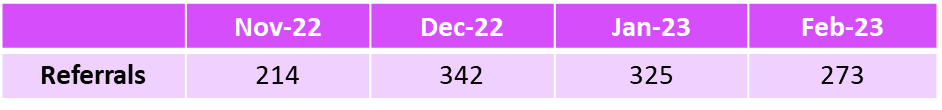 Additional Social Care 
Increased social work capacity to be put in place to work with primary care to support people in the home to avoid hospital admission.
High Impact Area 2: Frailty - reducing variation in acute frailty service provision. Improving recognition of cases that could benefit from specific frailty services and ensuring referrals to avoid admission.
High Impact Area 8: Urgent Community Response - increasing volume and consistency of referrals to improve patient care and ease pressure on ambulance services and avoid admission
In-hospital care
Say Day Emergency Care (SDEC)
SDEC
7 day service that runs for 12 hours of the day. 
The capacity is to see 75 appointments per day, this includes new and follow up appointments. 

Frailty service 
Service that runs 5 days a week, from 9am-5pm. 
The capacity of this service is to see 8 patients a day. 
Inclusion criteria:
CFS ≥ 6
≥ 65 years
NEWS ≤ 3
Acute Hospital Flow and increased bed capacity
Modular unit comprising 32 additional beds for opening late Feb 24
Recruitment commenced to build staffing capacity ahead of this
4 additional elderly care and 2 stroke beds opened winter 22/23 remain open
TBC scoping of SAU capacity to convert 4-8 trolley spaces to overnight beds
Virtual ward programs for
Cardiology - heart failure and atrial fibrillation  (45 pts in each)
Respiratory (30 pts)
Diabetes (20 pts)
Move of 10 gastroenterology beds in spring 23 to Central Middlesex Hospital (CMH) to facilitate increased GIM beds at Northwick Park Hospital (NPH).
High impact area 1: Same Day Emergency Care -  reducing variation in SDEC provision by providing guidance about operating a variety of SDEC services for at least 12 hours per day, 7 days per week.
High Impact area 2: Frailty - reducing variation in acute frailty service provision. Improving recognition of cases that could benefit from specific frailty services and ensuring referrals to avoid admission.
High impact area 3: Inpatient flow and length of stay (acute): reducing variation in inpatient care (including mental health) and length of stay for key iUEC pathways/conditions/cohorts by implementing in-hospital efficiencies and bringing forward discharge processes for pathway 0 patients.
In-hospital care
Community Rehab bedded care flow / Intermediate Care Beds
CNWL has open and locked adult rehab beds across the system which Harrow patients can access if required. Current access to open is immediate, locked rehab can take some time, in which case private providers are sourced to avoid delays. 
CNWL has 7 stepdown houses with 40 beds, which Harrow patients can access for up to 2 weeks to support bed flow.   
Starting in August 2023, there will be an increased focus on discharge from community rehab beds to ensure robust productivity and flow.  This process is commencing with fortnightly meetings with the community rehab providers, social care, discharge hub and Borough Partnership team.
Mental Health
The core components of the approach for winter for mental health services are:
Addressing the growth in delays for patients clinically ready for discharge but waiting for social care support.  Exploring the potential for the hospital discharge team to oversee the discharge of patients from MH beds on the NPH site when the team is at full capacity
Improve flow through housing pathway for patients with mental health issues.  Seeking to broker a fast track pathway with housing services.
CNWL referrals from  mental health and learning disability inpatients to ASC with escalation of delays beyond 72hrs
Improved access to drug and alcohol service through in-reach to medical wards and ED is now well established and effective.  The next step is to support access to clinical records across CNWL and Drug and Alcohol service provider. 
Active promotion across the public and health and care professionals of crisis alternative services with capacity: Maternity and mental health perinatal services, IAPT and Coves
High impact area 4:  Community bed productivity and flow: reducing variation in inpatient care and length of stay, including mental health, by implementing in-hospital efficiencies and bringing forward discharge processes
In-hospital care / Discharge Pathway
Discharge Support Service
The discharge support service is an essential component of the discharge pathway in Harrow, focusing on both timely discharge for patients on the P0 and P1 pathways as well as focusing on avoiding readmissions through securing community based support for people at the point of discharge.
Over a 6 month winter period, the service will have the capacity to support 500 patients at discharge and 300 post discharge support. 
The discharge element will include provision of accompanied taxi service or accompanying patient in Hospital transport if appropriate. There is a standard cohort of 4 staff with coordinator on site Monday to Friday who liaise with the Discharge team to receive referrals but also take direct referrals from other routes if these can be accommodated.
Post Discharge intervention can include telephone calls, referring and signposting onwards to suitable services, home visits and practical support that helps a discharge be successful, thus reducing the risk of readmissions.
Discharge Hub
The overall aim is to relieve acute pressures by identifying patients to be managed with community support, instead of requiring an acute bed. This is achieved by clinical assessments undertaken by clinical screeners to share community knowledge of services and avoid any delay to discharge. 
NPH discharge hub, remains understaffed and has been supported and managed by LNW to continue to sustain flow. 
The hub is responsible for confirming discharge plans for patients across pathways 1-3 who have new or additional care needs on discharge.   
The NPH discharge team confirms the most daily discharges across the sector and receives on average 40 referrals daily to screening and processing for discharge. 
In advance of the winter, the focus will be on recruiting to the full team establishment, particularly the screeners to identify patients for the community.
High impact area 5:  Implementing a standard operating procedure and minimum standards for care transfer hubs to reduce variation and maximise access to community rehabilitation and prevent re-admission to a hospital bed
Discharge pathways
Enhanced on-site social care
Seven-day hospital SW cover funded for the winter period.
Increased social work and OT staff to support hospital discharge process.
Provision of step-down care
Step down beds have to be purchased on a block rather than spot basis.
Current plans to mitigate additional pressure:
5 step down beds currently purchased, which will be increased to 8 from October.
Funds available for 6 additional residential care beds (currently 558 LD / other)
Additional more complex step down beds (EMI) might be available in the market if additional funding were available.
Home care provision, including weekends
Development of local bridging services, through the Autumn in advance of the critical winter period, tailored to relieve pressure in the local discharge pathway, to allow eligible P1 patients to be supported with packages of care following relevant assessments for onward support where necessary.
Increased provision of 72 hour domiciliary care or reablement as needed but a follow up or further assessment is needed to support patient recovery at home
Same day community equipment 
Same day equipment delivery service (MRS) has been made available, at greater cost to reduce the longer lead times.  
To be used as required to achieve planned discharge date.
Prescribers instructed in use of same day delivery.
Further work to review prescribing process to maximise efficiency of resource use while achieving fastest delivery of equipment.
Data will be made available on use of same day delivery services.
High impact area 6: Intermediate care demand and capacity: supporting the operationalisation of ongoing demand and capacity planning, including through improved use of data to improve access to and quality of intermediate care including community rehab.
Discharge pathways
Integrated Intermediate Care service, and reablement provision
The delivery of the Integrated Intermediate Care Service discharge pathway for facilitation of discharge and prevention of admission for the Winter of 23/24 will be supported through the following developments:
Discharge to Assess (D2A) and Short-term Rehabilitation:  CLCH will maintain Discharge to Assess (D2A) and short-term Rehabilitation Pathways in support of discharge delivering 1100 contacts per month over the winter of 23/24.
Northwick Park Discharge Hub: The discharge hub lead post has been recruited to and the post holder starts in September 2023. Discharge hub Clinical screener post recruitment is ongoing with a view to these being fully recruited to by October 2023.  
Carers Lead role: Has been recruited to and will support service users and carer needs under the integrated pathway.
Training:  Has been implemented in support of the for the delivery of the integrated pathway for the winter of 23/24. Follow up training is planned for September or October 2023. 
Single Referral Form:  Discharge 2 Assess (D2A) referral form used across NWL and will remain in use, however, CLCH has requested changes to make this form consistent with the single merged referral form for ICCS. 
ICCS End-to-end patient pathway: Pathway is complete following face to face sessions with leads. 
SOP: A draft SOP has been developed and is being reviewed by stakeholders for implementation for winter of 23/24. 
Information sharing: An interim solution to data sharing has been agreed with ICCS partners. Information sharing between Acute, Community and Primary Care Health Services will be facilitated with the go live of the Cerner Patient Administration and Records System in August 2023 at LNWHT using the London Care Record. A virtual desktop solution is proposed for access of across health and social care systems.
High impact area 6: Intermediate care demand and capacity: supporting the operationalisation of ongoing demand and capacity planning, including through improved use of data to improve access to and quality of intermediate care including community rehab.
Additional winter schemes
We are currently working on the basis that all additional winter funding coming into the system is known and we will not be expecting additional funding allocations.

However, if this position changes, acknowledging that funding is likely to be focused on specific pressure areas, priorities for investment for Harrow, based on our evaluation of Winter 22/23, would be:

Additional reablement schemes;
Expanding the Discharge Support Service, including the addition of handyman services;
Home First and Trusted Assessors to support patient flow.
20
Harrow system risks to the delivery of the winter plan 23/24
Action Plan
Action Plan
Action Plan